A TRADIÇÃO DA SEGREGAÇÃO BRASILEIRA
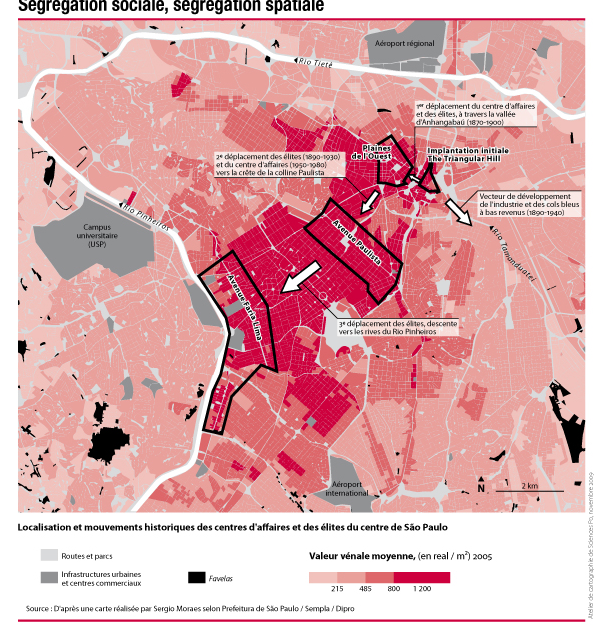 Segregação e reducionismo
Não é um fenômeno espontâneo, ou de uma estrutura que se move sem interferência de atores sociais identificáveis; 
Tipo, a dinâmica incontrolável do capitalismo e seu braço urbano, a especulação imobiliária; 
Ela procede e participa de estratégias espaciais de atores em relação à distância. Exemplo: valorização imobiliária de áreas de baixa diversidade é uma escolha social e não do “capitalismo”, caso comum nas cidades brasileiras
Segregação espacial: conceituação
Se é espacial, é evidentemente social
Separação espacial, ESTÁVEL, que inflexiona as relações sociais: 
1. Frágil diversidade social e CONTEÚDO SOCIETAL; 
2. Limites nítidos e ESTÁVEIS entre esses espaços e aqueles que lhe são adjacentes e os englobam; 
3. Legitimação social, ao menos por uma parte dos atores; valorização e manutenção dessa distância estabelecida.
Segregação: tipos
O contrário da segregação é a heterogeneidade social, é a URBANIDADE;
Pode ser ORIGINÁRIA (espaços sociais nunca integrados); pode ser REATIVA (espaços sociais depurados); 
SEGREGAÇÃO NEGATIVA (involuntária); guetos;
SEGREGAÇÃO POSITIVA (buscada, desejada); guetos de ricos.
LIBERTARIANISMO: o anti-societal
Libertarianismo: Esta abordagem contesta a necessidade de qualquer instituição social; aceita os coletivos de tipo comunitário ou ligadas a um objetivo preciso e reversível, mas não a “sociatabilidade”, quer dizer o pertencimento de todos a um conjunto que não seja uma simples adição de indivíduos ou de grupos, e sim uma totalidade tendo seus próprios objetivos e seus próprios recursos. O ponto de vista do libertário é frequentemente conectado ao paradigma de um individualismo metodológico. Ele é subjacente em numerosos trabalhos de ciência econômica. Apresenta-se frequentemente os libertários como valorizando a liberdade em detrimento da igualdade. Os “libertarianistas” se justificam sobre a ideia de que é preciso preservar a todo preço a responsabilidade de cada um sobre seu destino e que as instituições criam desigualdades ocultas tomando os recursos que finalmente se perdem ou são mal utilizados e fundamentalmente violam as liberdades. Na prática, os libertários se opõem habitualmente às políticas públicas fortes, notadamente quando elas são redistributivas e a fiscalidade que a subentende. (Autores de referência: F. Hayek, L. Von Mises, R. Nozik etc).
NOVOS MODELOS DE SEGREGAÇÃO
Inserções  de elementos do periurbano no núcleo denso (até 2000)
Segregação reticular (I)
Segregação Reticular (II)
Novas inserções do periurbano no núcleo denso